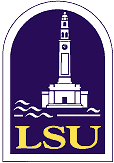 Geol 4068
Class presentation to accompany reading of
Chapter 2- Waves in Fluids
Elements of 3D Seismology,
2nd Edition
by Christopher Liner
September 6, 2005
Juan M. Lorenzo
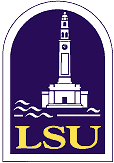 Outline
What is a Fluid?
Elastic Moduli 
Acoustic Solution to the Wave equation
Density
Velocity
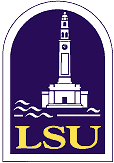 Outline
What is a Fluid?
Elastic Moduli
Acoustic Solution to the Wave equation
Density
Velocity
TYPES OF SEISMIC MATERIALS
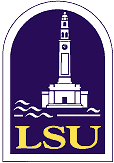 Fluid 
(no shear strength)
Porous solid (Solid+fluid -BIOT THEORY)
Solid (shear strength and high  and finite resistance to compressibility
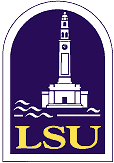 Outline
What is a Fluid?
Elastic Moduli
Acoustic Solution to the Wave equation
Density
Velocity
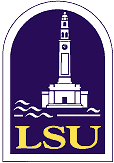 Key Physical Parameters of the Acoustic Wave Equation
(Pa)
Bulk Modulus or modulus of incompressibility
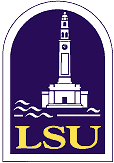 Key Physical Parameters of the Acoustic Wave Equation
(Pa)
Bulk Modulus or modulus of incompressibility
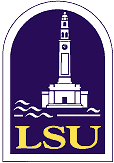 Example: Ocean Water
density = 1,035 kg.m^3
Incompressibility modulus is of order 10^9 Pa
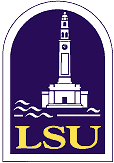 Outline
What is a Fluid?
Elastic Moduli
Acoustic Solution to the Wave equation
Density
Velocity
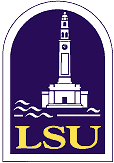 Different Approaches
Hooke’s Law: stress (Pa)= Y (Pa). strain
 + Newton’s Law (F=ma)
Lagrangian Mechanics (Energy Relationships)
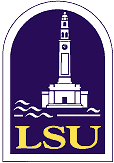 Outline
What is a Fluid?
Elastic Moduli
Acoustic Solution to the Wave equation
Density
Velocity
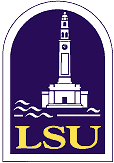 Density is given minor importance with respect to velocity.  Usually velocity and denisty increase together.
Gardner’s Rule (Gardner et a., 1974)
density = a .V^0.25, where a=0.31
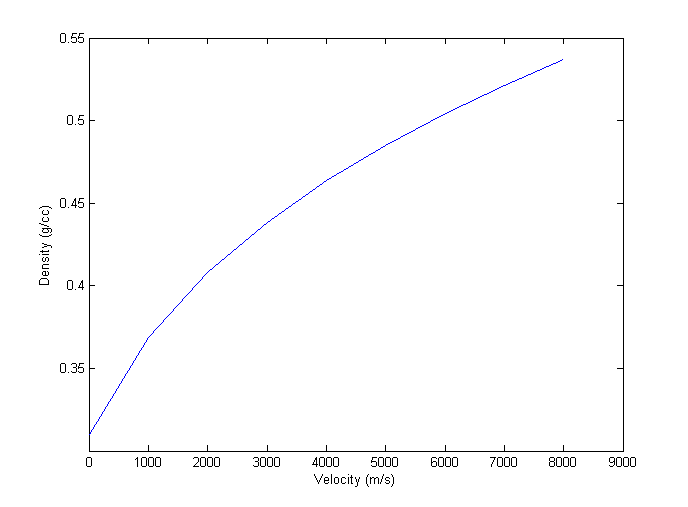 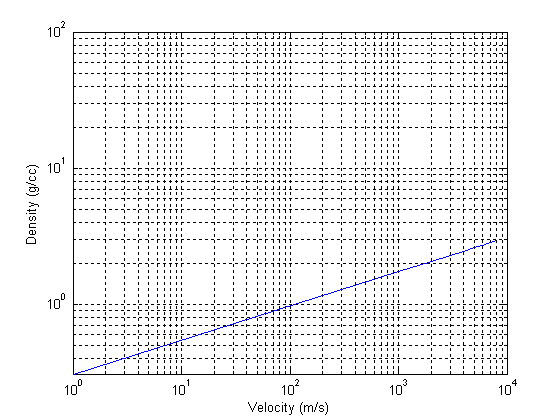 Salt: 4500-5000 m/s; 2.0-2.1 g/cc
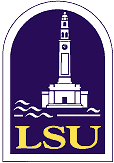 Outline
What is a Fluid?
Elastic Moduli 
Acoustic Solution to the Wave equation
Density
Velocity
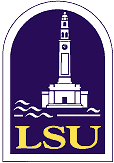 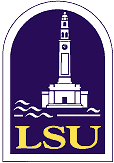 Mean velocity; traditional
Very important for basic seismic processing. Can be obtained directly from seismic field data or GPR field data. Errors ~10%
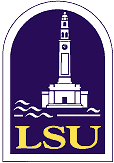 V=330 m/s, rho =0
z=100000m
i=1


i=2


i=3=j
s = 200m; V=1000 m/s, rho =1.6
V=1500 m/s, z= 500m rho =1.8
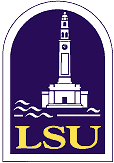 Excel macro
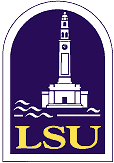